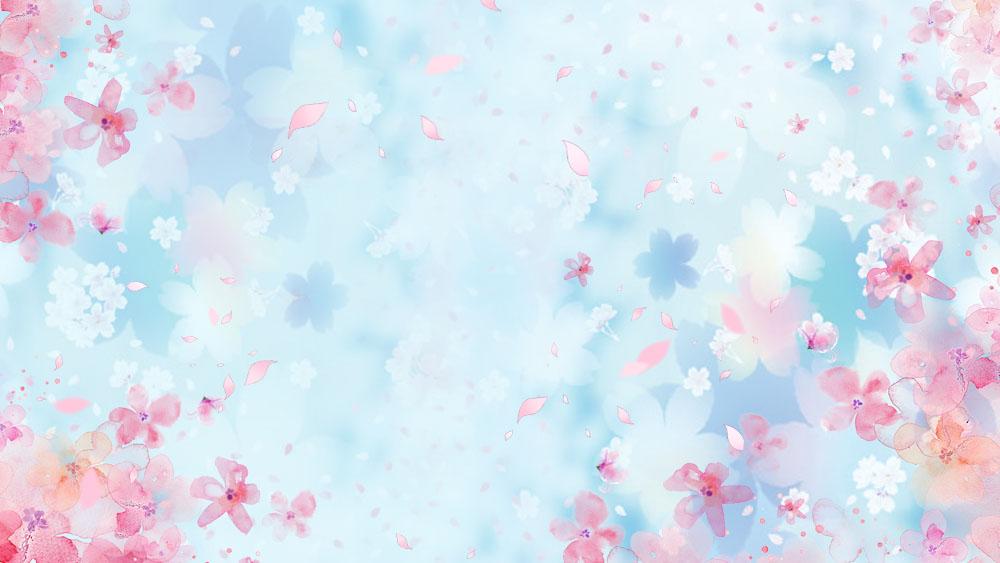 電子遊戲類型與課業表現相關性探索
宜昌國中

    張瑋庭
806    顏崇祐       
807    游秉真
遊戲王2020-11-14
指導老師:
朱惟庸、張玉蘭老師
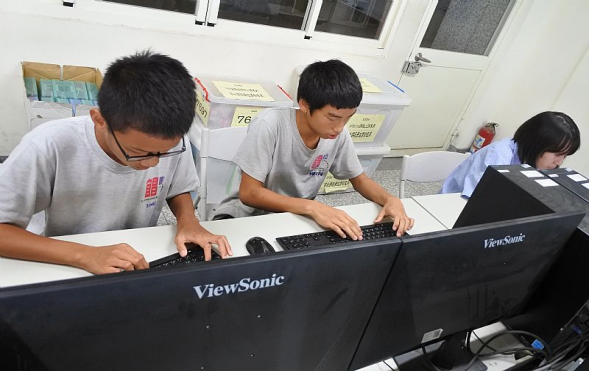 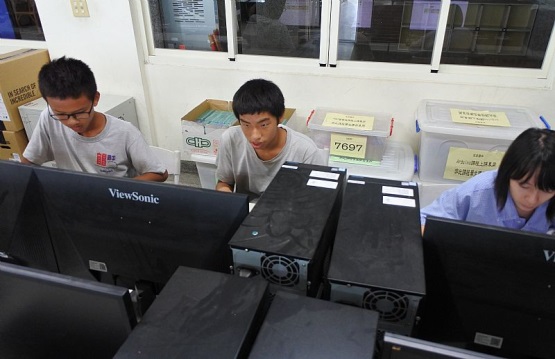 第一部分
研究動機與目的
3C遊戲大量進入生活成為難以抵擋的趨勢，如果無法阻擋使用的情形，有沒有可找到學習﹅休閒娛樂的中間地帶，讓3C使用成為生活中的好幫手
分析課業表現與接觸3C產品的使用時間相關性
研究動機與目的
尋找使課業表現提升與娛樂休閒達到平衡的3C產品使用方法
1
2
目的
分析課業表現與接觸3C產品的喜好內容相關性
3
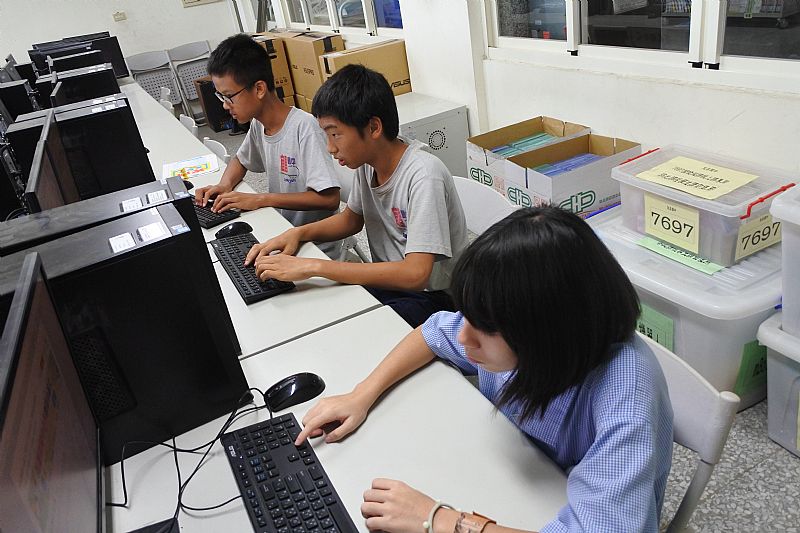 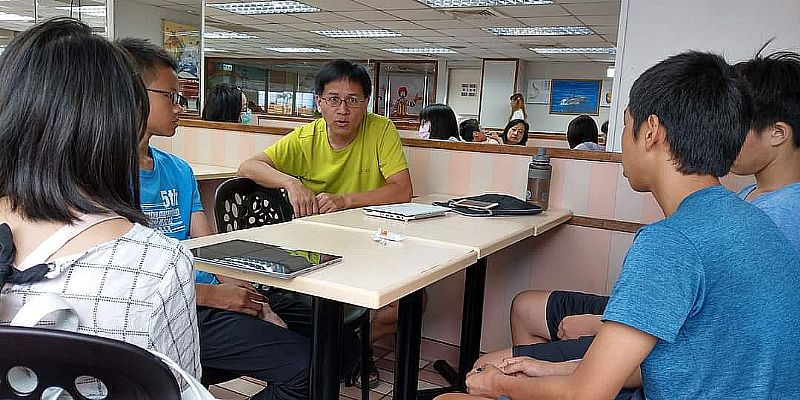 第二部分
研究流程與文獻探討
我們希望研究出不同成績的人對不同遊戲的挑選與使用時長的差異
我們參考相關文獻與討論再繪製研究流程
研究流程與文獻探討
3C產品
課業表現
僅指國中會考的國、英、數、自、社五科在學校班級的排名表現為基準
名詞解釋
電腦遊戲、手機遊戲和家用電視遊樂器遊戲與社群使用
研究流程與文獻探討
以人數分類
單人單機、 多人單機、 多人多機
功能分類
聊天 、影音、部落格、新聞群組等
社群網站功能
電子遊戲
以系統分類
動作、冒險、射擊、益智解謎等
.
獲取知識效率(知識量/獲取知識耗費時間)
新聞群組>檔案分享>部落格>影音>寄信>聊天
高挑戰類(按鍵功能簡單)
 冒險、角色扮演、牌桌、解謎、戰略等
低挑戰類(按鍵功能複雜)
動作、動作角色扮演、射擊、運動、賽車、格鬥等
研究流程與文獻探討
能不能不排擠日常生活必需花費的時間且從A-D階段脫離
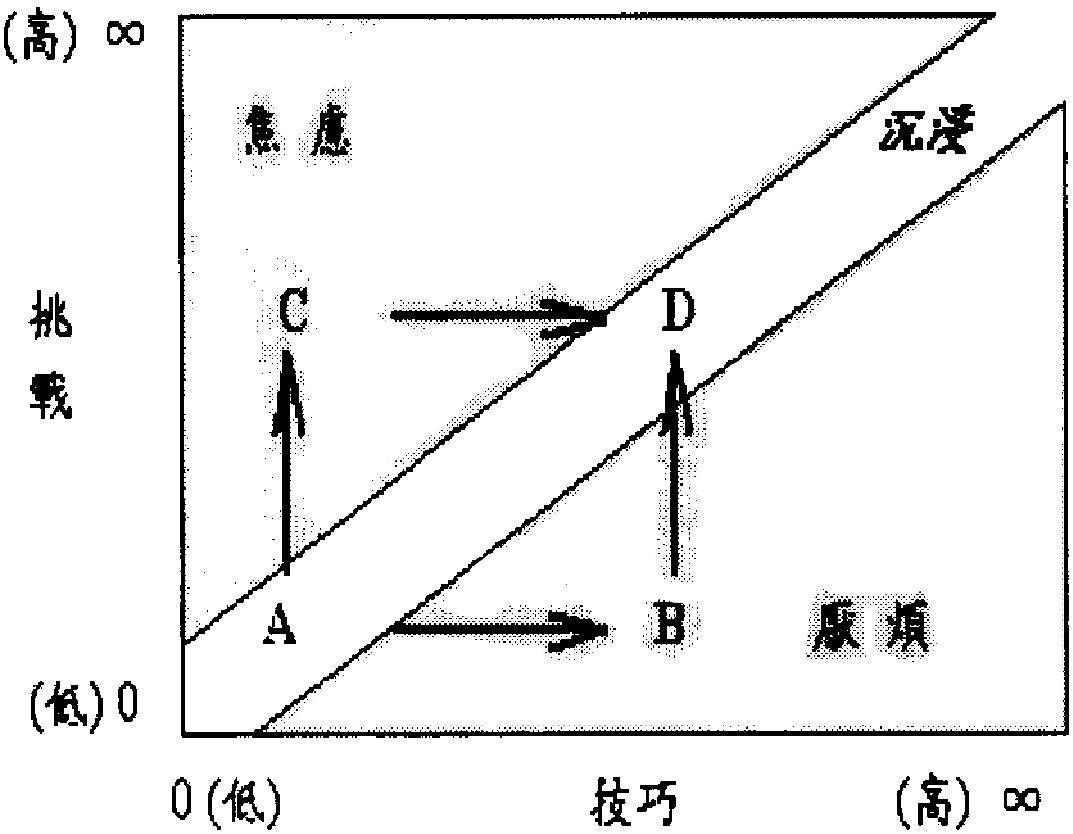 網路成癮判斷的依據
給予適當技巧程度的挑戰
電子遊戲與社群設計者，希望使用者永遠處於A-D階段
時間感、能量趨疲感都會消失
人處於A-D狀態
三種情境的沉浸模型圖
資料來源：彭淑芸
研究流程與文獻探討
02
成績較高
03
內容影響
花蓮地區高職生研究
發現極高分群每日使用時間偏高
玩益智、運動遊戲的人課業比不玩遊戲的人成績高
數位遊戲、專業教學網站對推理能力及學科成績提升有提升效果
04
高分喜好
01
成績較低
遊戲涉入時間與成績呈現顯著負相關
使用手機2小時以上課業成績較低
高分學生比較喜愛使用社群網頁。
課業表現與3C 產品的使用時間、喜好內容相關性
使用時間
喜好內容
研究流程與文獻探討
決定研究目的
決定研究方法
實施問卷調查
文獻探討
決定題目
提出結論
統計結果
研究設計與流程圖
資料來源：研究小組自行繪製
第三部分
研究方法
採取量化研究利用立意取樣的方式
以國中八年級班級五科目成績為全部人數的前1/5與後1/5的學生作為研究對象實施問卷調查最後再用SPSS 20統計
共發問卷70張
研究方法
成績高低與遊戲與社群類型(第1、2、3、4、7、8題)、選擇3C類別原因(第9題)都是計質變數，採用簡單相關分析。
回收68張
使用交叉分析方式，探討成績高低兩組與每一題之間的關連性。
有效卷合計66張
成績高低與遊戲時間(第5、6題)，兩者皆可視為計量變數，使用單因子變異數(ANOVA)分析。
2 張無效卷
第四部分
研究結果
成績的好壞，沒有影響學生3C產品選擇差異也沒有影響使用3C產品的長短時間
1
不論分數高低，玩低挑戰形態的學生都占大多數
低分群喜歡聊天社群，高分群以影音社群愛好者居多
2
研究結果
僅7位學生有使用家用遊樂器的習慣，看不出高低群學生的差異性
3
3C產品每日平均使用時間，高低分組次數分佈幾乎相同
低分組學生反而認為自己應該少花一點時間在3C產品上面比較合理
4
5
高分群將3C產品視為紓解課業壓力工具的比例高於低分組
6
沒有學生把使用社群網站的新聞群組當對自己最大的幫助
第五部分
研究結論
研究結論
從研究的各個面向結果顯示，國中生使用3C產品，弊大於利
71%的學生，平均每天使用3C產品時間超過2小時
無論成績高低，國中生都有陷入網路成癮的危機
5
4
最常使用的社群軟體為FB、YOUTUBE
3
2
無論成績好壞，學生多選擇低挑戰程度的遊戲
社群軟體的選擇則多取決於周遭使用人士的關係
成績的高低不會影響國中生對3C產品的選擇
1
無論成績高低，受調查的學生每日使用3C時間都在2小時以上，已達網路成癮標準，須正視這個問題，加強3C使用教育是可能的解決方法。
研究貢獻與建議
無論成績高低，3C產品的使用是國中生重要的社交途徑，成年人在禁止使用3C產品時，應考量到此點。
由於3C產品已確實造成泛濫，學校應重視3C產品使用課題，在教學上設計適當的課程，讓學生將3C使用轉化成正面有幫助的事。
無論成績高低，選擇使用的軟體都僅具有低知識性，家長應當知道「接觸3C是為了求知」為藉口的機會非常大，需小心控制。
引註資料
黃家男(2015)。探討智慧型手機使用與學習成效相關度之研究以通霄國中為例。育達科技大學碩士論文
吳常榮(2005)。國中學生電子運動遊戲涉入,流暢體驗與課業壓力之研究。國立臺灣師範大學碩士論文
.
彭淑芸，饒培倫，楊錦洲(2004)。網路沉迷要素關連性模型之建構與分析。師大學報，49(2)，67-84
羅素珍(2017)。國中生網路遊戲涉入程度與健康體適能、學業成就 之相關研究-以台南市某私立國中為例。嘉南藥理大學碩士論文
王盈惠(2002)。國中生電子遊戲經驗與學習參與、人際關係、偏差行為之關係研究。國立高雄師範大學碩士論文
維基百科(2020)。電子遊戲類型。
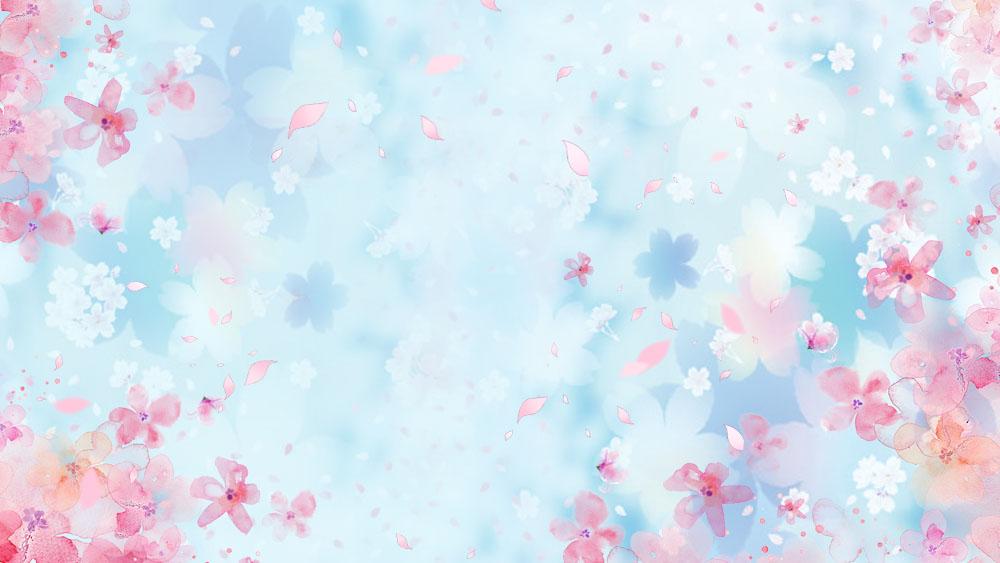 報告完畢  謝謝大家!
宜昌國中

    張瑋庭
806    顏崇祐      
807    游秉真
遊戲王2020-11-14
指導老師:
朱惟庸、張玉蘭老師